30 лет Закону 
о космической деятельности
28.11.2023
Необходимость законодательного обеспечения
и его функции
Субъект госуправления
(Роскосмос)
Законодательство
Административное
ФКП
Информационно - идеологическое
Объект госуправления
(Практика участников космической деятельности )
Конституция для космоса
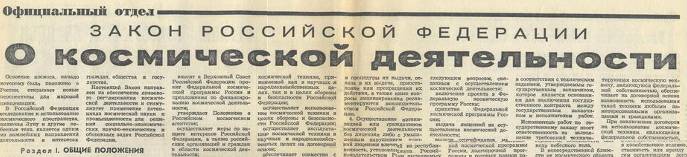 Разрабатывался по договору  между 
Верховным Советом РФ и МКК. 

Ни один закон того времени не отрабатывался так основательно. От имени ВС РФ был сделан запрос в 200 адресов. Поступили ответы от субъектов Федерации, предприятий и организаций. 

Закон подписан Президентом России 
4 октября 1993 г.
Краткая история российского космического законодательства
Создание МКК: постановка задачи
Доктрина (СССР): технические требования
МКК-ВС РСФСР: договор, начало работы
Закон о КД вступает в силу
Поправки к Закону о КД
Новый
виток?
Не в масштабе
T = 0
29.11.90
22.05.91
05.05.92
06.10.93
04.10.96
10.04.11
Рабочая группа (ВТК)
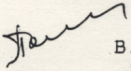 05.05.92
Владимир Михайлович Постышев

Иван Михайлович Моисеев

Анатолий Иванович Рудев

Сергей Владимирович Кричевский 

Николай Николаевич Фефелов

Анатолий Викторович Лапшин
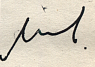 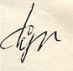 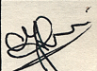 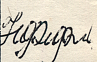 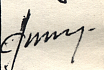 Руководитель ВТК: И.Моисеев (формально)
                                 В.Постышев (фактически)
Основной целью создания Закона России «О космической деятельности» являлось придание российской космонавтике правового статуса.

В отсутствии такого закона, с учетом тогдашней экономической и политической ситуации само выживание космонавтики было бы под постоянной угрозой.

Закон «О космической деятельности» определил общие принципы, ввёл базовые понятия и решил наиболее актуальные на тот момент правовые проблемы. 

Закон «О космической деятельности» имеет рамочный характер.
Предполагалось, что с опорой на этот закон будет разработана линейка законов, регулирующих конкретные направления космической деятельности.

В Постановлении ВС РСФСР о принятии Закона определялись основные направления дальнейшего законо- и нормотворчества.
Поправки 1996 г.
Однако развитие российского космического законодательства пошло по иному пути. 

Федеральным законом от 29.11.1996 №147-ФЗ в Закон «О космической деятельности» вносится большой количество поправок. 

Принятые поправки снижали правовой статус РКА,
в тоже время они неоправданно расширяли полномочия органов исполнительной власти – МО и РКА, выводили их деятельность из области контроля со стороны законодательной власти и общественности.

Ломать – не строить
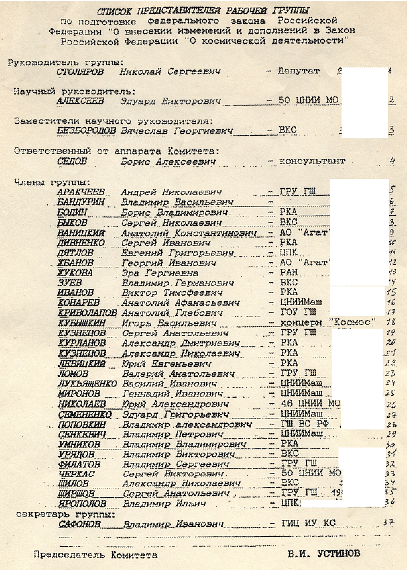 Формирование рабочей группы – представительский принцип.
Закон о госкорпорации Роскосмос
Федеральный закон от 13 июля 2015 г. N 215-ФЗ "О Государственной корпорации по космической деятельности "Роскосмос" 

Слияние регулятивной и предпринимательской функции.
Это неэффективно и в теории, к, как показал опыт 8 лет – на практике.

Поэтому радикальные изменения космического законодательства неизбежны.
Стратегическая задача правового обеспечения
Обеспечить преференции для субъектов космической деятельности, 

формализовать и зафиксировать имеющееся в обществе понимание необходимости и важности космонавтики для России.
Моисеев Иван Михайлович, 
Руководитель ИКП,
Научный руководитель МКК,
Член экспертного совета 
при Правительстве Российской Федерации

i_mois@mail.ru

https://t.me/iv_mois 
http://path-2.interstellar-flight.ru 
http://www.mosspace.ru
http://interstellar-flight.ru
http://ivan-moiseyev.livejournal.com/